Sapporo, Japan!
Sapporo is the fourth largest city in Japan by population, and the largest city on the northern Japanese island of Hokkaido.
Sapporo is the fourth largest city in Japan by population, and the largest city on the northern Japanese island of Hokkaido. Located in Ishikari Subprefecture, it is the capital of Hokkaido Prefecture, and an ordinance-designated city of Japan.

Sapporo is known outside Japan for having hosted the 1972 Winter Olympics, the first ever held in Asia, and for the city's annual Yuki Matsuri, internationally referred to as the Sapporo Snow Festival, which draws more than 2 million tourists from around the world. The city is also home to Sapporo Brewery and the white chocolate biscuits called shiroi koibito ("white sweetheart").
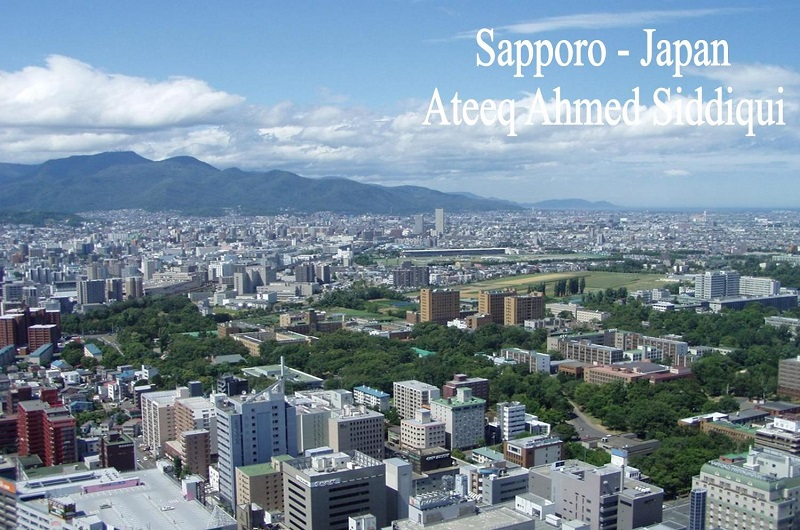 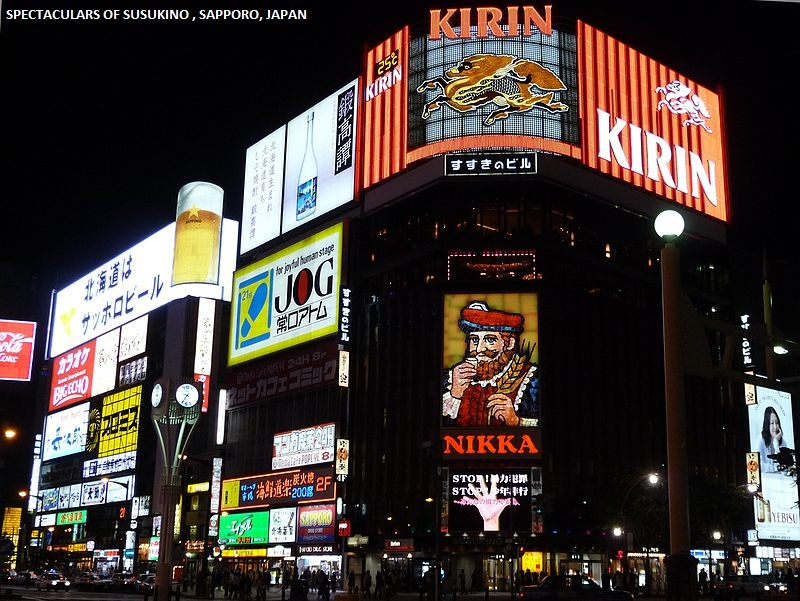 Sapporo Odori High School
Sapporo Station
Summer
Winter
Deep winter snow
The Sapporo Dome in winter
Sapporo City Hall (June 2007)
The 34th G8 summit protest march in 2008
Dancers in the Yosakoi Sōran Festival